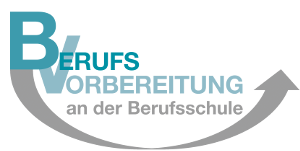 Scannerausweis – ein Spiel zum Kennenlernen
Dauer:
15 bis 20 Minuten
 
Eignung:
Gruppen von 10 bis 30 Personen
 
Material:
Karteikarten, Stifte
1
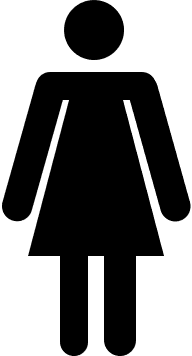 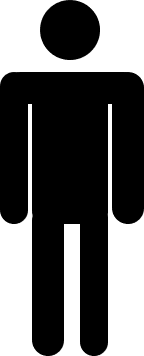 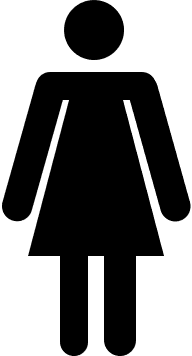 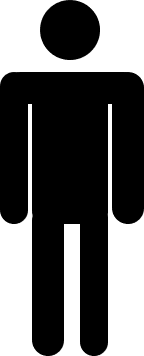 Jeder Spieler erhält eine Karteikarte.
2
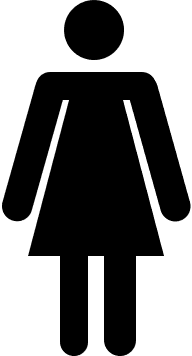 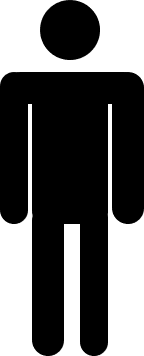 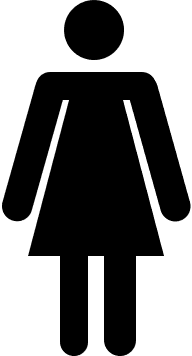 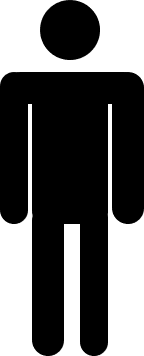 Mathias
Alina
Verena
Levi
Schreiben Sie Ihren Namen auf die Karte.
3
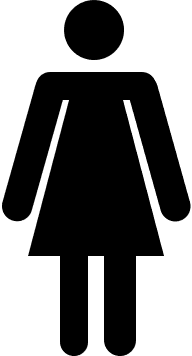 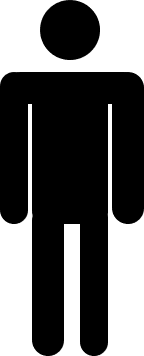 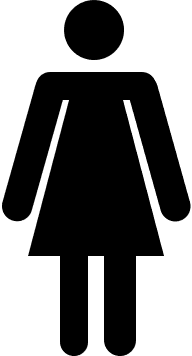 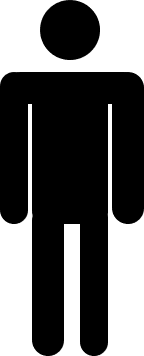 Drehen Sie die Karte um.
4
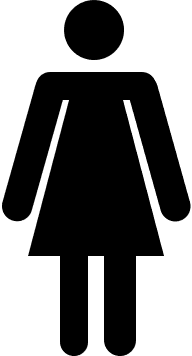 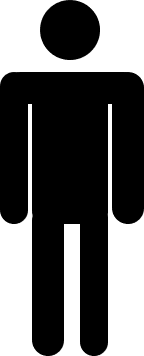 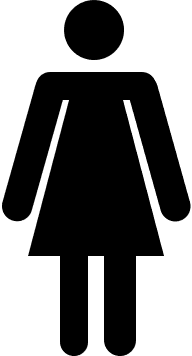 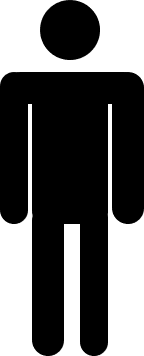 Schreiben Sie jetzt einen Code auf die Kartenrückseite.
5
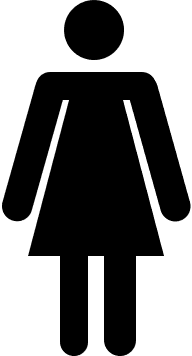 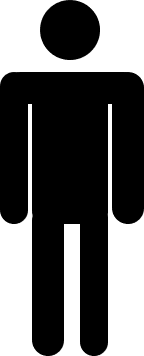 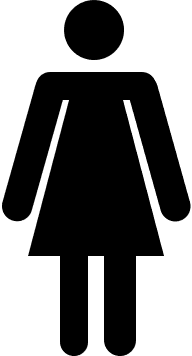 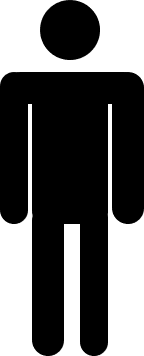 18
22
20
19
Schreiben Sie Ihr Alter auf die Karte.
6
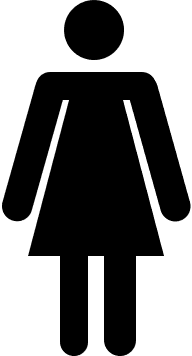 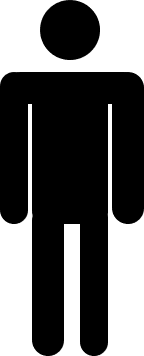 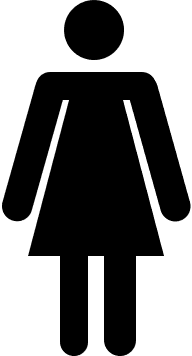 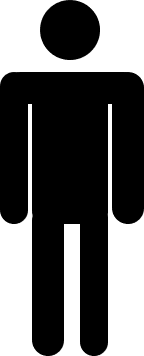 18
m
22
w
20
m
19
w
Schreiben Sie m für männlich und w für weiblich auf die Karte.
7
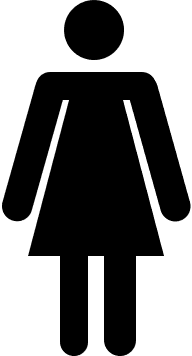 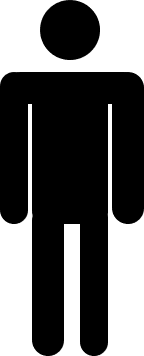 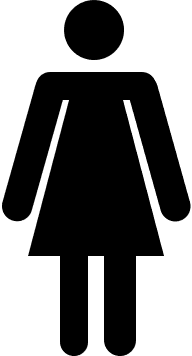 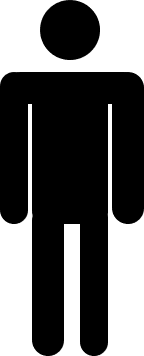 18
m
22
w
20
m
B
19
w
S
S
B
Schreiben Sie dann den Anfangsbuchstaben Ihrer Haarfarbe auf.
8
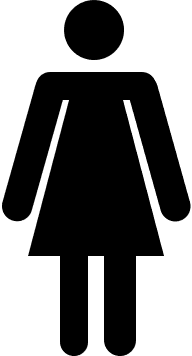 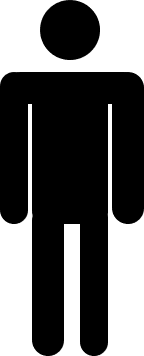 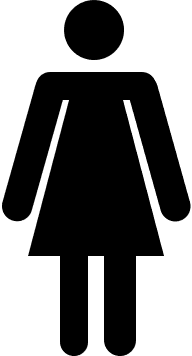 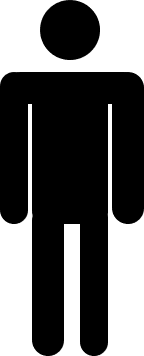 18
m
22
w
20
m
B
44
19
w
S
S
36
46
B
34
Schreiben Sie Ihre Schuhgröße auf.
9
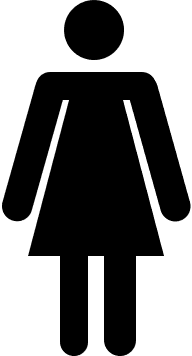 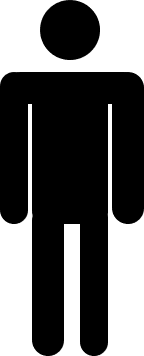 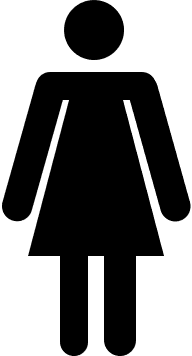 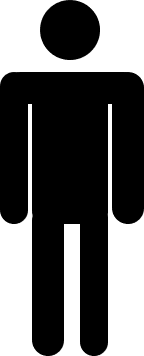 18
m
22
w
20
m
B
44
19
w
S
S
36
46
B
34
Schreiben Sie Ihre Schuhgröße auf.
10
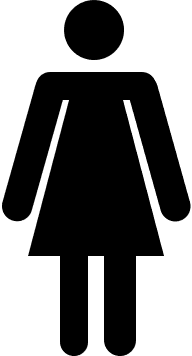 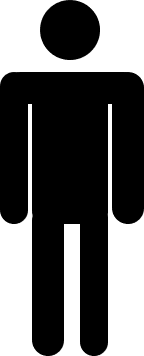 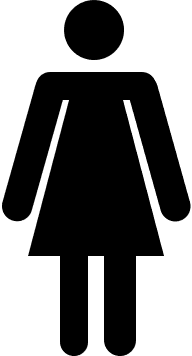 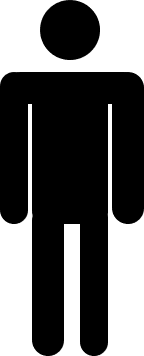 18
m
22
w
20
m
B
44
19
w
S
S
36
46
B
34
Der Spielleiter sammelt alle Karten ein.
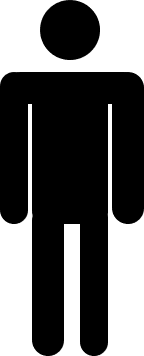 11
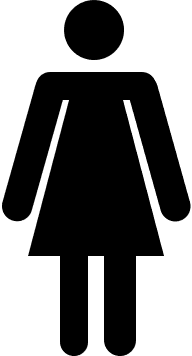 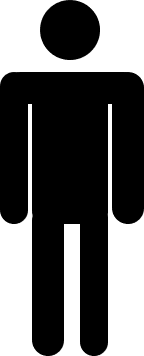 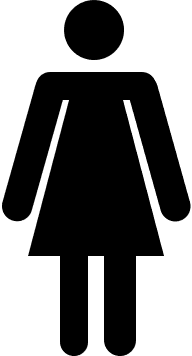 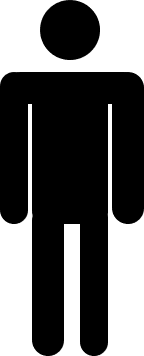 18
m
22
w
20
m
B
44
19
w
S
S
36
46
B
36
Der Spielleiter mischt und verteilt die Karten neu.
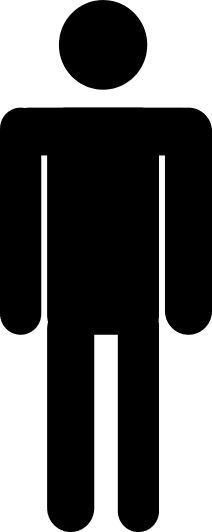 12
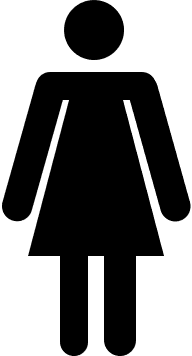 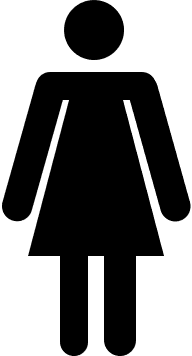 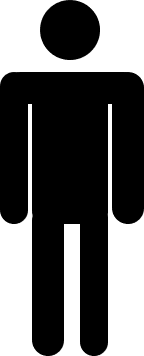 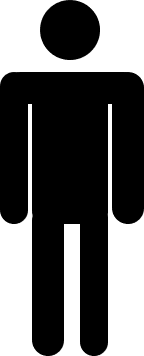 22
w
S
36
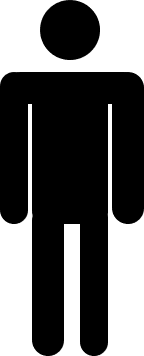 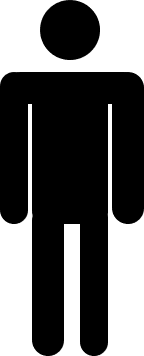 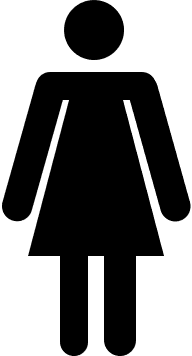 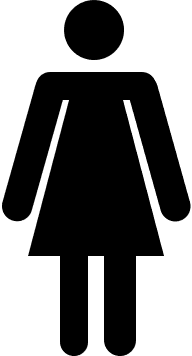 Finden Sie den Besitzer der Karte.
13
„Bist Du der/die . . . . ?“,
Nein
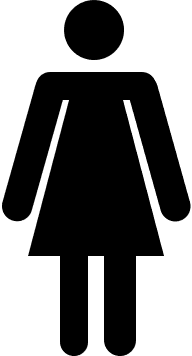 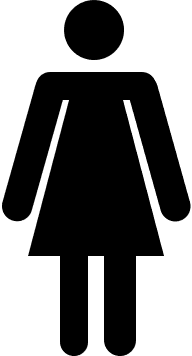 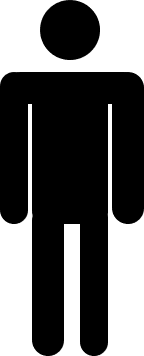 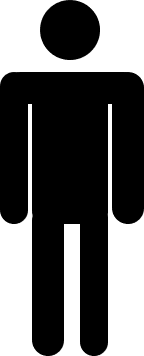 22
w
S
36
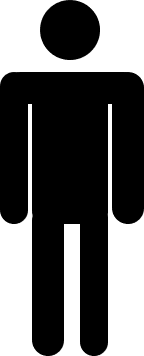 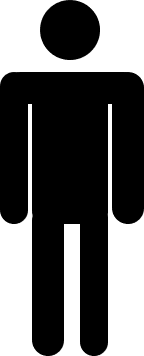 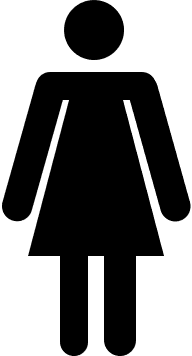 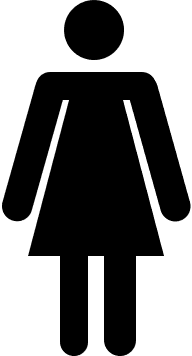 Sprechen Sie eine Person an.
Das Ziel ist, möglichst wenig Antworten mit Nein zu erhalten.
14
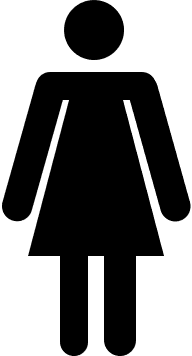 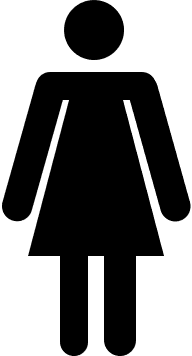 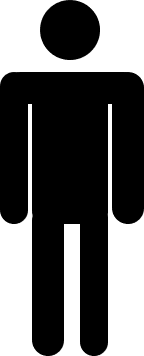 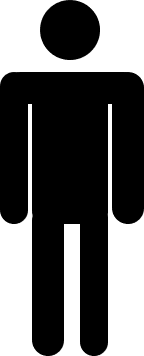 22
w
S
36
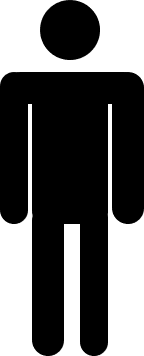 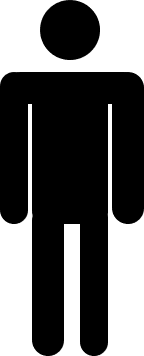 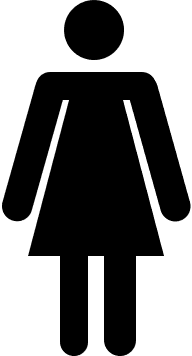 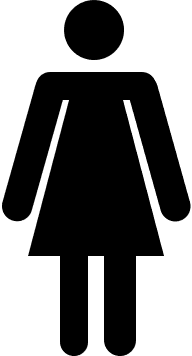 Versuchen Sie es weiter.
15
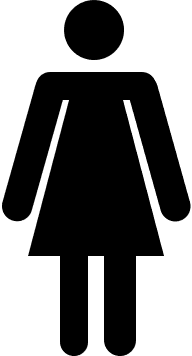 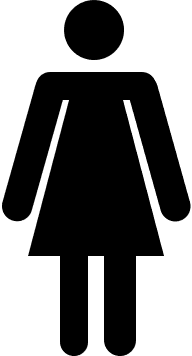 „Bist Du der/die . . . . ?“,
Ja
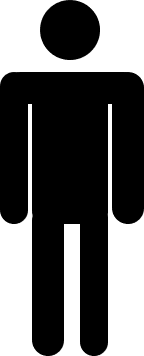 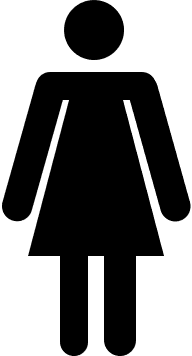 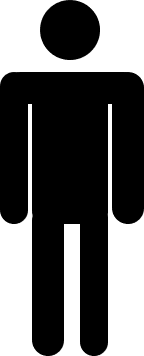 22
w
S
36
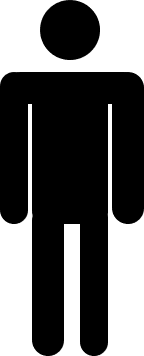 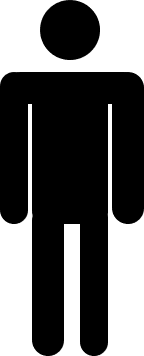 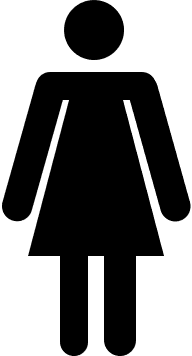 Sprechen Sie die nächste Person an.
16
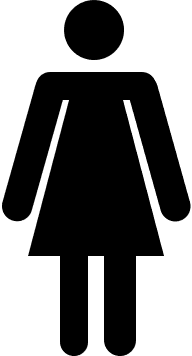 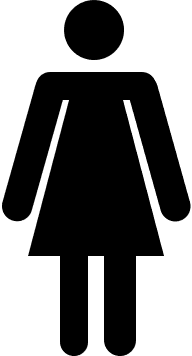 „Bist Du der/die . . . . ?“,
Ja
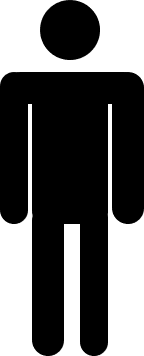 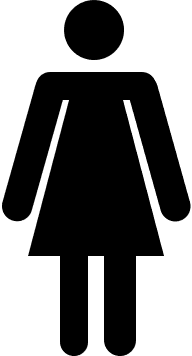 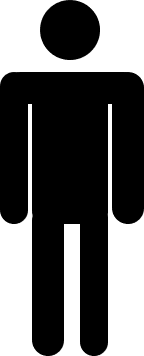 22
w
S
36
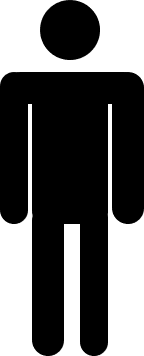 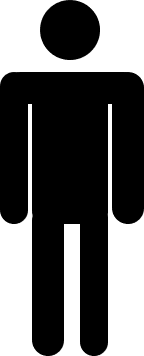 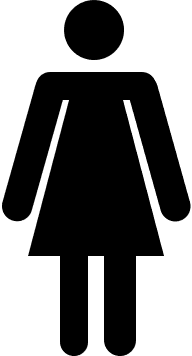 Ist es die richtige Person, geben Sie ihr die Karte.
17
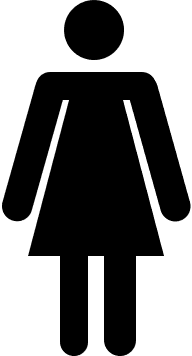 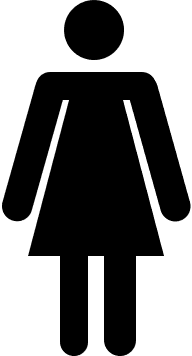 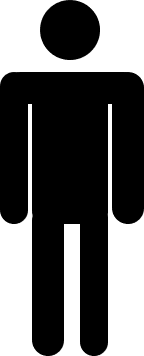 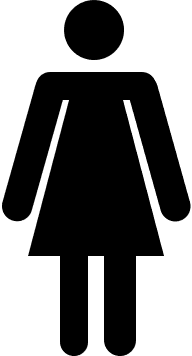 22
w
S
36
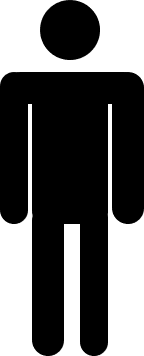 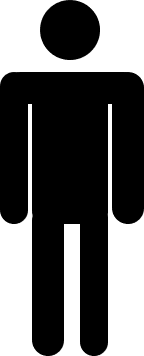 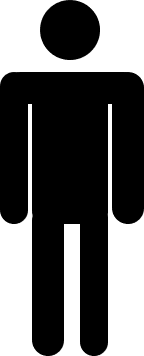 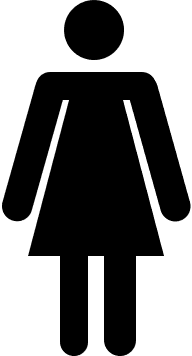 Warten Sie, bis Sie Ihre Karte erhalten. Das Spiel ist beendet, wenn jeder seine Karte zurückbekommen hat.
18
Scannerausweis – ein Spiel zum Kennenlernen
Reflexion und Feedback:
Was benötigen Sie noch, um den Besitzer der Karte schneller zu finden?
Was sollte die Gruppe unbedingt noch über Sie erfahren?
19